Developing Executive Functions of Cognitive Abilities in the Formation of the Information Culture of Preschool Children
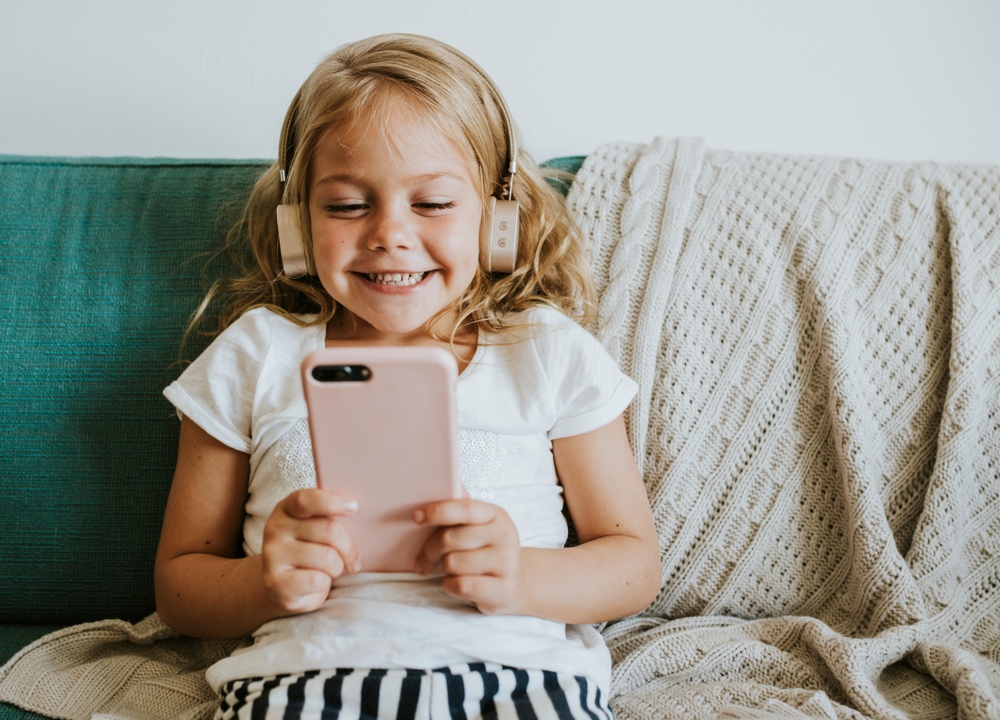 Batenova Yulia Valeryevna
Candidate of Psychological Sciences, Associate Professor of the Department of Pedagogy and Psychology of Childhood of SUSHPU, Chelyabinsk
Relevance
Педагогическое общение
Педагогическое общение
For more than two past decades many researchers emphasize the need to develop new skills of the 21 century, particularly critical thinking, the ability to use an appropriate toolkit needed to solve difficult problems, search, analyze, synthesize and use the acquired knowledge in various circumstances, etc.
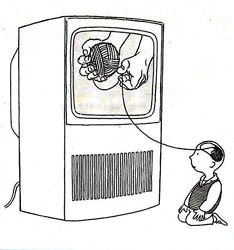 Purpose of research
 to establish quantitative and qualitative predictors of knowledge in the process of forming the information culture of preschoolers, which can be used as the basis for the activities of specialists in the field of preschool education to prepare educational information offered to preschoolers for mastering, in order to ensure high results of their training.
Взаимосвязи между использованием различных типов информационных технологий и когнитивными способностями человека
The relationship between the use 
of information technology and cognitive abilities 
(results of existing studies)
Attention:
 in the presence of multimedia stimuli that distract attention during the solution of a cognitive task, the concentration of attention decreases; 
 the influence of distractions is due to differences in the amount of attention, not in the amount of working memory; 
- the relationship between the use of information technology and the speed of switching and concentration of attention has not been revealed.
The relationship between the use 
of information technology and cognitive abilities 
(results of existing studies)
Взаимосвязь между использованием информационных технологий и когнитивными способностями человека
Memory:
 the use of information technology correlates with low performance of working memory;
 revealed low rates of storing information in memory, while maintaining its location;
 low performance of working memory with increased impulsivity of attention is established;
 the optimal time range of user activity has been identified, within which visual-spatial functions and perception of auditory information are improved.
Research hypothesis: Выборка
Выборка
Дети 6-7 лет (n=24)
- regular interaction of preschoolers with information technologies, together with the use of special educational information applications, can significantly affect the growth of indicators reflecting the level of performing functions of preschoolers, which in turn will find a positive response to the development of their cognitive abilities in general.
Methods:
theoretical analysis of the research results presented in literary sources; 
textual methods of knowledge extraction;
pedagogical experiment;
expert evaluation method;
mathematical and statistical processing of the results of pedagogical experiment.
МЕТОДЫ ИССЛЕДОВАНИЯ
МЕТОДЫ ИССЛЕДОВАНИЯ
Organization of the study
In this study, as an information unit of semantic networks, a text with a predicative structure with interconnected concepts will be used. 

In this case, the measurement of the acquired volume of knowledge by a preschooler is carried out by calculating the number of predicates perceived by him contained in the text.
Further, preschoolers were asked to reproduce the read material as closely as possible to the original as part of the conversation with the expert, while it was important to use all the predicates included in it (A) and the sequence of events (SP) during the retelling by the preschooler.
Organization of the study
Results of quantitative and qualitative predictors of preschool children's knowledge during a pedagogical experiment
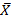 Research hypothesis: Выборка
Выборка
Дети 6-7 лет (n=24)
The predicates included in it (A) and the sequence of presentation of events (SP)
Conclusions
the volume of knowledge (quantitative indicator) of preschoolers depends on the features of the provision of educational information, in particular, on the introduction to new predicates, that is, concepts in the previous fragment of the text;
the frequency of information presented to preschoolers increases the amount of knowledge they acquire, and a decrease in the frequency of predicates in the text significantly reduces not only quantitative, but also qualitative indicators of assimilation of the proposed educational material.
Research prospects
Research prospects
Regular interaction of preschoolers with information technologies, combined with the use of special information and educational resources, can significantly affect the growth of indicators reflecting the level of cognitive functions of preschoolers:
ability to preserve the content of the received information;
the manifestation of selective attention to the proposed content of the information message;
application of spatial thinking, fluency in reading and understanding;
formation of the ability to argue, that is, working memory and cognitive flexibility.
Thank you for attention!
Batenova Yulia Valeryevna
Candidate of Psychological Sciences, Associate Professor of the Department of Pedagogy and Psychology of Childhood 
Southern Ural state Gumanitarian and Pedagogical University
Chelyabinsk, Russia
batenovauv@cspu.ru